Module 11 : Le rôle de chef de file du secteur de la santé en matière de la santé dans toutes les politiques
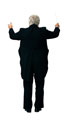 Dr Sanjiv Kumar, Le rôle de leadership du secteur de la santé en matière de la SdTP, Atelier OMS AFRO, Dakar, oct. 2015
Objectifs d’apprentissage
Expliquer le rôle de chef de file du secteur de la santé en matière de la SdTP
Décrire le rôle de l'OMS et des autres partenaires
Appliquer les connaissances et compétences en décrivant un ministère de la santé contemporain 
Identifier les compétences clés pour les professionnels de la santé en vue de la promotion de la SdTP
Dr Sanjiv Kumar, Le rôle de leadership du secteur de la santé en matière de la SdTP, Atelier OMS AFRO, Dakar, oct. 2015
Les principaux rôles des autorités sanitaires en matière de la SdTP
Le gouvernement a la responsabilité ultime de la santé de la population
Les autorités sanitaires (professionnels) sont des acteurs clés
Identification basée sur de preuves, définition et hiérarchisation des problèmes de santé
Utiliser/Mettre en place des mécanismes de dialogue entre le gouvernement et l'ensemble de la société
Mettre en œuvre, suivre et évaluer les politiques et leur mise en œuvre
Dr Sanjiv Kumar, Le rôle de leadership du secteur de la santé en matière de la SdTP, Atelier OMS AFRO, Dakar, oct. 2015
Rôle des autorités sanitaires
Collaborer et nouer de partenariats avec les autres ministères, parties prenantes et les OSC
Renforcer la capacité d'utiliser et de produire des données probantes
Promouvoir la compréhension des déterminants sociaux de la santé et des inégalités sociales de santé 
Gérer, négocier les intérêts divergents
Soutenir le développement, la mise en œuvre, le suivi et l'évaluation de la SdTP
Dr Sanjiv Kumar, Le rôle de leadership du secteur de la santé en matière de la SdTP, Atelier OMS AFRO, Dakar, oct. 2015
Les défis
L'accès aux politiciens et la capacité de les influencer
L'engagement politique et la discontinuité
Politisation de l’administration et la corruption
Difficulté dans la collecte et la diffusion de preuves
Ressources limitées dont les compétences en leadership chez les professionnels de la santé publique
Dr Sanjiv Kumar, Le rôle de leadership du secteur de la santé en matière de la SdTP, Atelier OMS AFRO, Dakar, oct. 2015
Rôle de l’OMS
Apporte la prise en compte de la santé dans l'élaboration des politiques aux niveaux mondiale, régionale et nationale
Politiques de soutien à la promotion et la protection de la santé
Partager les bonnes pratiques et les leçons apprises
Assistance technique aux pays en matière de la SdTP
Renforcement des capacités des professionnels de la santé et des fonctionnaires
Dr Sanjiv Kumar, Le rôle de leadership du secteur de la santé en matière de la SdTP, Atelier OMS AFRO, Dakar, oct. 2015
Leadership au sein des professionnels de la santé 			Jim Collins, 5 niveaux de leadership
Niveau 5
Niveau 4
Niveau 3
Niveau 2
Niveau 1
Dr Sanjiv Kumar, Le rôle de leadership du secteur de la santé en matière de la SdTP, Atelier OMS AFRO, Dakar, oct. 2015
[Speaker Notes: Niveau 1 : INDIVIDU TRÈS CAPABLE : Fait des contributions productives à travers talent, connaissances, compétences et bonnes habitudes de travail
Niveau 2 : CONTRIBUTION DES MEMBRES DE L'ÉQUIPE : Contribue à la réalisation des objectifs du groupe ; fonctionne efficacement avec les autres dans un contexte de groupe.
Niveau 3 : GESTIONNAIRE COMPÉTENT : Organise les personnes et les ressources vers la poursuite efficace et efficiente des objectifs prédéterminés.
Niveau 4 : LEADER EFFICACE : Catalyse l'engagement et la poursuite vigoureuse d'une vision claire et convaincante ; stimule le groupe à la haute performance et aux normes.
Niveau 5 : Niveau 5 EXÉCUTIF : Bâtit une grandeur durable par une combinaison paradoxale d'humilité personnelle ainsi que la volonté professionnelle.]
Garde un œil sur le monde extérieur et au profit de la société : reste en contact avec ce qui se passe dans l'environnement externe. Veille à ce que l'organisation contribue au bien de la société par ses produits et activités de protection sociale
Les trois cercles du modèle de leadership (Ref Kumar S, Adhish VS, Deoki N. Donner du sens aux théories de leadership pour le renforcement des capacités. Indian J Community Med 2014;39:82-6.)
Permet l'organisation par des individus en développementExécution de la vision par le coaching, la motivation, la délégation, la bonne personne à la bonne place, voir leur rôle dans la vision
Le leader a une vision, le charisme, l'intégrité, la conscience de soi, un engagement fort et le changement, est social, émotionnel et a de l'intelligence intellectuelle
Dr Sanjiv Kumar, Le rôle de leadership du secteur de la santé en matière de la SdTP, Atelier OMS AFRO, Dakar, oct. 2015
Les compétences requises pour la poursuite de la santé dans toutes les politiques ou Bonheur
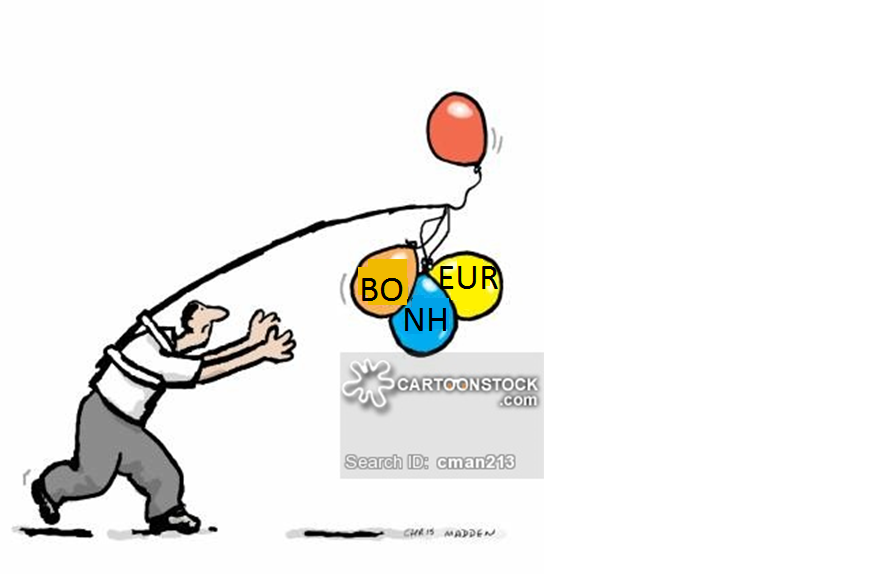 [Speaker Notes: BONHEUR]
1. La capacité d'écoute
« La plupart des gens n'écoutent pas avec l'intention de comprendre ; ils écoutent avec l'intention de répondre ». Stephen R. Covey, Les 7 habitudes des gens très efficaces : Leçons puissantes dans le changement personnel
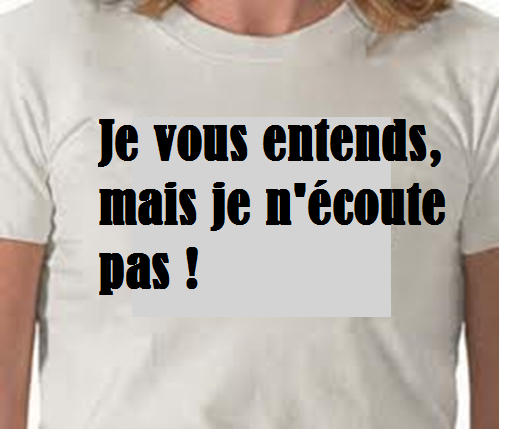 Dr Sanjiv Kumar, Le rôle de leadership du secteur de la santé en matière de la SdTP, Atelier OMS AFRO, Dakar, oct. 2015
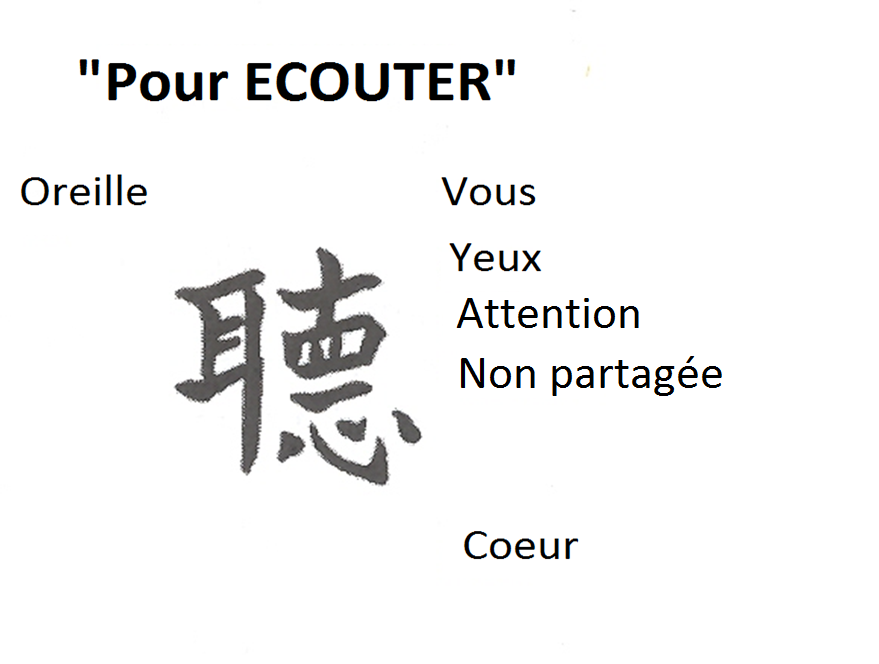 Dr Sanjiv Kumar, Le rôle de leadership du secteur de la santé en matière de la SdTP, Atelier OMS AFRO, Dakar, oct. 2015
Sept façons simples pour améliorer l'écoute
Faire face à l’orateur
Maintenir le contact visuel
Se concentrer uniquement sur ce que dit l'orateur 
Garder l'esprit ouvert 
Évitez de dire à l’orateur comment vous avez géré une pareille situation 
Même si l’orateur se plaint, attendre jusqu'à ce qu'il termine
Engagez-vous
Dr Sanjiv Kumar, Le rôle de leadership du secteur de la santé en matière de la SdTP, Atelier OMS AFRO, Dakar, oct. 2015
2. Compétences de plaidoyer
L'acte de plaider ou d'argumenter en faveur de quelque chose
Met en exergue le changement de « ce qui est » en « ce qui devrait être »
Un processus mené par un individu ou un groupe qui vise à influencer les décisions politiques et d'allocation des ressources au sein des systèmes politiques, économiques et sociaux et des institutions 
Le plaidoyer peut inclure de nombreuses activités qu'une personne ou une organisation engage notamment des campagnes médiatiques, des meetings publiques, la publication de recherches, etc.
Dr Sanjiv Kumar, Le rôle de leadership du secteur de la santé en matière de la SdTP, Atelier OMS AFRO, Dakar, oct. 2015
Documents pour le plaidoyer
Mise à jour de la recherche
Résumé
Note d’orientation politique
Mises au point
Résumé de recherche 
Rapport
Publication dans une revue
Communiqué de presse
Fiche descriptive
Présentations Power Point
Site Web/Internet
Spots Télévision/Radio
Article dans les journaux
Article dans les magazines
et plein d’autres ...
Dr Sanjiv Kumar, Le rôle de leadership du secteur de la santé en matière de la SdTP, Atelier OMS AFRO, Dakar, oct. 2015
ACTEURS CLES
Groupes de réflexion
Champions de la politique
Pairs
Administration
Médias
Société civile 
Classe politique
Juges/magistrats
Dr Sanjiv Kumar, Le rôle de leadership du secteur de la santé en matière de la SdTP, Atelier OMS AFRO, Dakar, oct. 2015
[Speaker Notes: Judiciaire]
Techniques et tactiques
Dr Sanjiv Kumar, Le rôle de leadership du secteur de la santé en matière de la SdTP, Atelier OMS AFRO, Dakar, oct. 2015
Quand l’opportunité se présente
Un message d'une minute comprend :
L'énoncé de la question
Les preuves à l'appui de la question
Un exemple du problème
L'action politique souhaitée
Idéalement, un seul point principal doit être communiqué (ou, si cela est impossible, deux ou trois points au maximum)
Dr Sanjiv Kumar, Le rôle de leadership du secteur de la santé en matière de la SdTP, Atelier OMS AFRO, Dakar, oct. 2015
3. Compétences de réseautage
Qu'est-ce que la mise en réseau ?
La culture des relations productives pour l'emploi ou l'entreprise
Un multiplicateur de force dans les efforts de plaidoyer pour atteindre les objectifs professionnels et personnels 
Dans le monde d'aujourd'hui
Réseau virtuel : Divers sites de réseautage professionnel et social doivent être utilisés efficacement pour atteindre ceux de vos contacts facilement et rapidement pour communiquer et mobiliser des personnes et des groupes du même bord que vous.
Réseau présentiel : meilleure façon de faire de nouveaux contacts et de maintenir efficacement les anciens contacts.
Dr Sanjiv Kumar, Le rôle de leadership du secteur de la santé en matière de la SdTP, Atelier OMS AFRO, Dakar, oct. 2015
Les formes de réseautage
Source : Les trois formes de réseautage, Ibarra H et Hunter M Hon, Les leaders créent et utilisent des réseaux, HBR Jan 2007.
Dr Sanjiv Kumar, Le rôle de leadership du secteur de la santé en matière de la SdTP, Atelier OMS AFRO, Dakar, oct. 2015
[Speaker Notes: Pendant qu’un gestionnaire tend à prendre le rôle de leadership, son réseau doit se déplacer à l'extérieur et tourné vers l'avenir.]
4. Compétences émotionnelles
L'intelligence émotionnelle (Salovey & Meyers) "un type d'intelligence sociale qui implique la capacité de surveiller ses propres émotions et celles des autres, à discriminer entre elles, et à utiliser cette information pour guider sa réflexion et ses actions"
4 X plus importante que le QI dans la détermination de la réussite professionnelle
L'intelligence émotionnelle élevée a une relation à la performance solide de l'emploi
Dr Sanjiv Kumar, Le rôle de leadership du secteur de la santé en matière de la SdTP, Atelier OMS AFRO, Dakar, oct. 2015
Les quatre domaines de compétences émotionnelles
Dr Sanjiv Kumar, Le rôle de leadership du secteur de la santé en matière de la SdTP, Atelier OMS AFRO, Dakar, oct. 2015
5. Travailler avec des personnes difficiles/les comportements
Une personne difficile est une personne qui provoque irritation, colère, stress ou anxiété
Il s’agit de “comportements” difficiles plutôt que de “personnes” difficiles 
Il existe trois niveaux de personnes difficiles :
Difficile à certains moments, y compris avec presque tout le monde 
Lorsque le comportement de quelqu’un affecte plus d'une personne sur une base régulière 
Y compris les personnes qui délibérément blessent ou nuisent à autrui par leur comportement
Dr Sanjiv Kumar, Le rôle de leadership du secteur de la santé en matière de la SdTP, Atelier OMS AFRO, Dakar, oct. 2015
Trois compétences pour faire face aux personnes difficiles
Gardez votre attention sur le problème et non sur la personne, sinon, même les situations simples deviendront des problèmes
Se mettre d'accord avec la personne sur les questions qui doivent être abordées. Concentrez votre conversation sur la logique et les questions 
Cherchez l'option qui vous arrange tous deux
Dr Sanjiv Kumar, Le rôle de leadership du secteur de la santé en matière de la SdTP, Atelier OMS AFRO, Dakar, oct. 2015
En somme
Les professionnels du secteur de la santé doivent jouer un rôle de chef de file pour mener la SdTP
Les défis de la coordination de la SdTP
L'OMS est engagée à soutenir les efforts des pays pour promouvoir la SdTP
Cinq principales compétences pour les professionnels de la santé en vue de la promotion de la SdTP
Dr Sanjiv Kumar, Le rôle de leadership du secteur de la santé en matière de la SdTP, Atelier OMS AFRO, Dakar, oct. 2015
Merci
Dr Sanjiv Kumar, Le rôle de leadership du secteur de la santé en matière de la SdTP, Atelier OMS AFRO, Dakar, oct. 2015